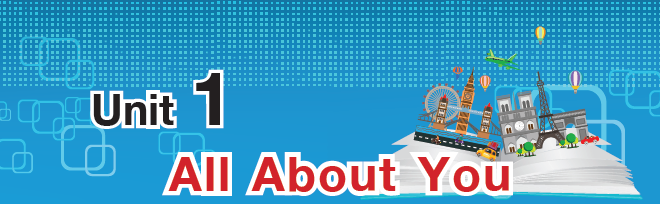 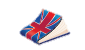 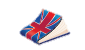 ข้อมูลส่วนตัวเป็นข้อมูลเกี่ยวกับประวัติบุคคล ได้แก่ สมาชิกในครอบครัว การศึกษา การทำงาน การเรียนรู้คำศัพท์ สำนวน การสอบถามข้อมูล จึงจำเป็นต้องศึกษาเพื่อใช้ในการสนทนา หรือการกรอกข้อมูลต่างๆ ในการศึกษา การทำงาน หรือทางสังคม
สาระสำคัญ
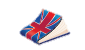 คำศัพท์ สำนวนภาษา เกี่ยวกับข้อมูลครอบครัว การศึกษา
การสนทนาสอบถามข้อมูลครอบครัวและการศึกษา
โครงสร้าง Present simple  และ Wh-questions
เนื้อเรื่องเกี่ยวกับข้อมูลบุคคล
สาระการเรียนรู้
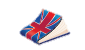 เมื่อศึกษาบทเรียนนี้จบแล้ว ผู้เรียนสามารถ
1. บอกความหมายคำศัพท์ สำนวนภาษาเกี่ยวกับข้อมูลครอบครัว การศึกษาได้
2. สนทนาสอบถามข้อมูลครอบครัว การศึกษาได้
3. เขียนประโยคโครงสร้างคำถาม  Present simple และ Wh- questions สอบถามข้อมูลส่วนตัวได้
4. สรุปสาระสำคัญจากเรื่องที่อ่านได้
ผลการเรียนรู้ที่คาดหวัง
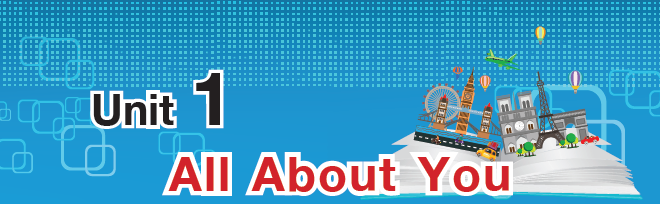 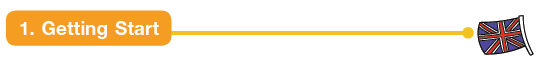 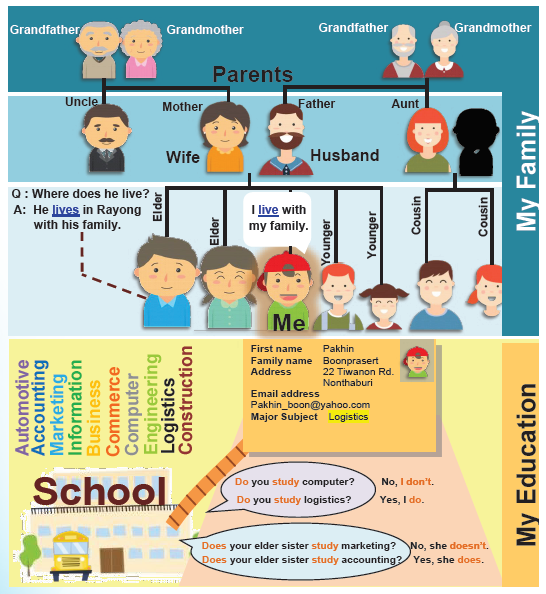 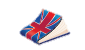 In this unit, you will learn about...
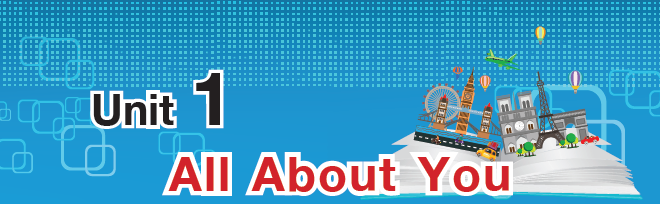 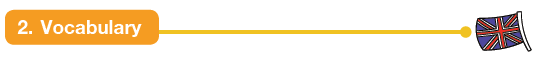 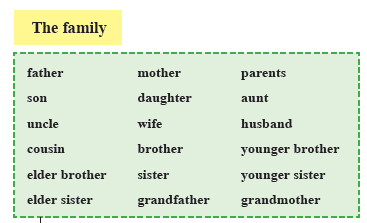 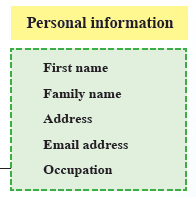 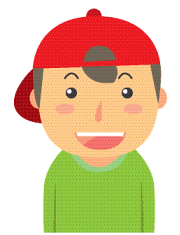 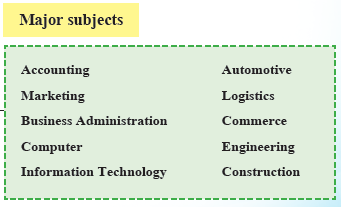 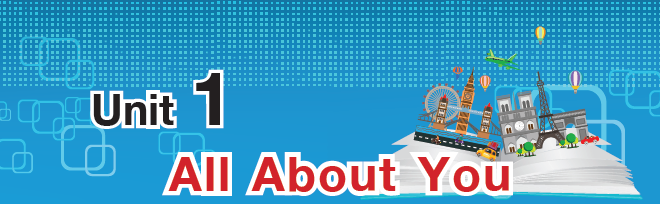 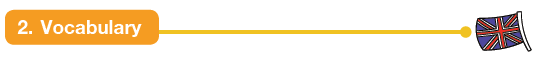 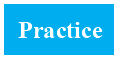 A. Complete the student card.
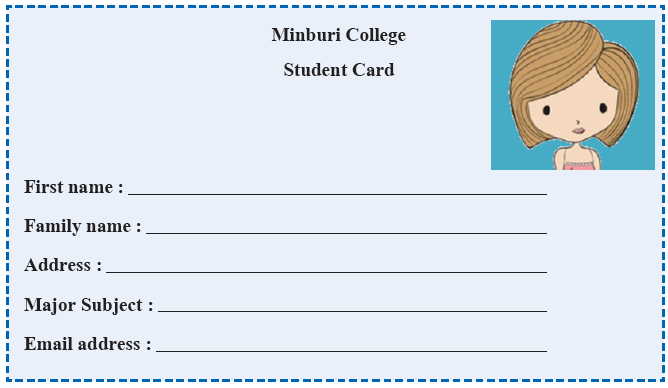 Wongraksa		
nattananlek@hml	
Rasri
Logistics		
Tiwanon Rd., Nonthaburi
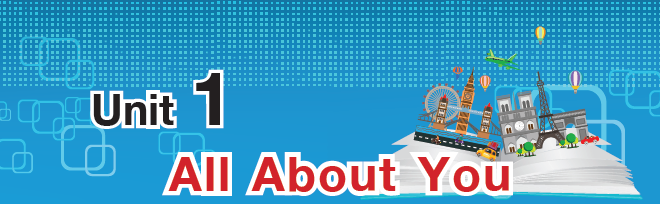 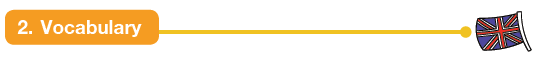 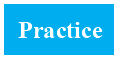 Write your card. Use Rasri’s form.
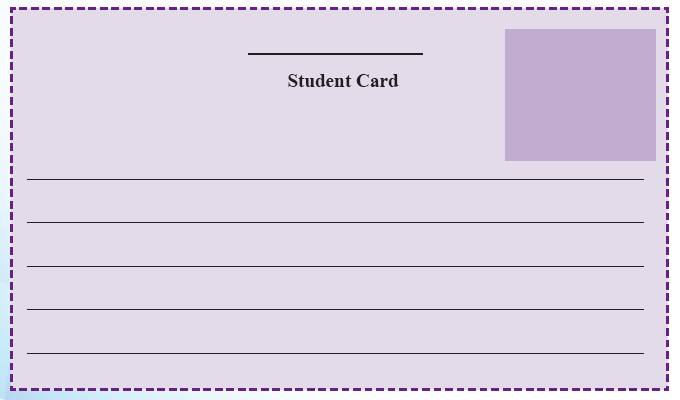 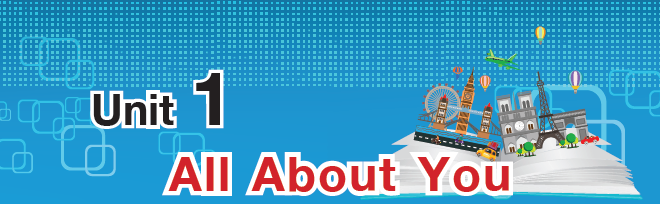 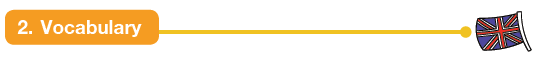 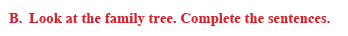 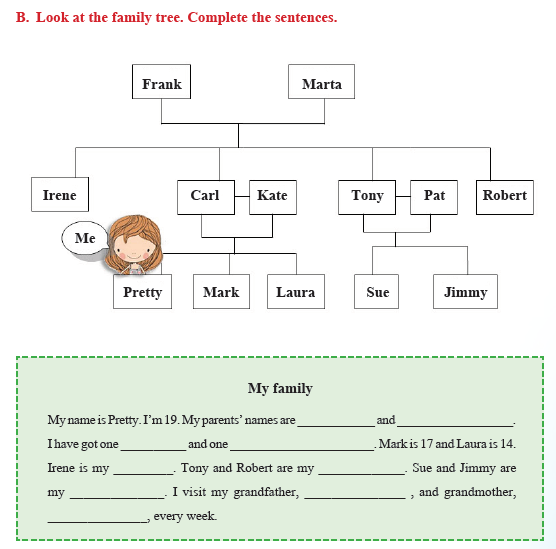 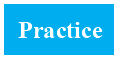 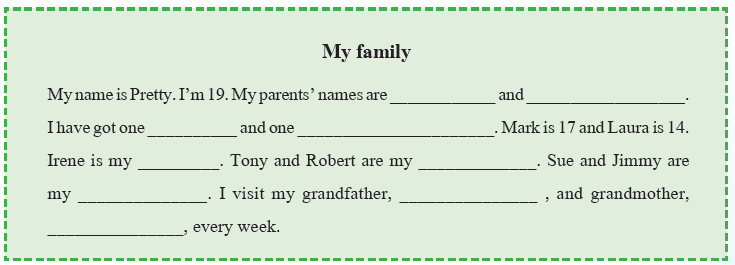 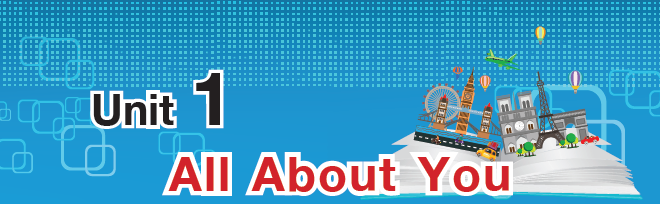 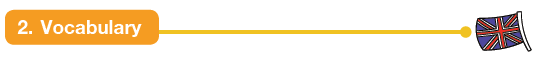 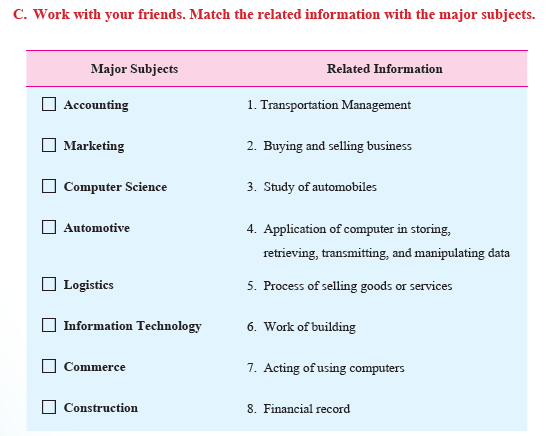 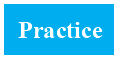 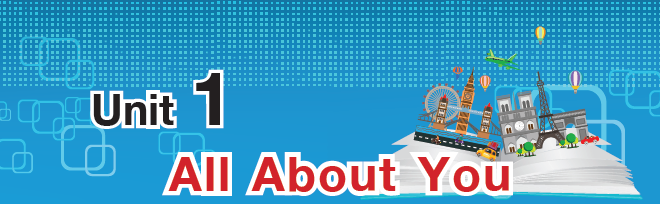 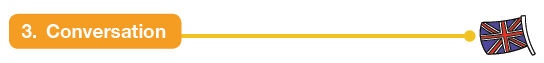 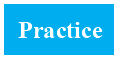 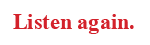 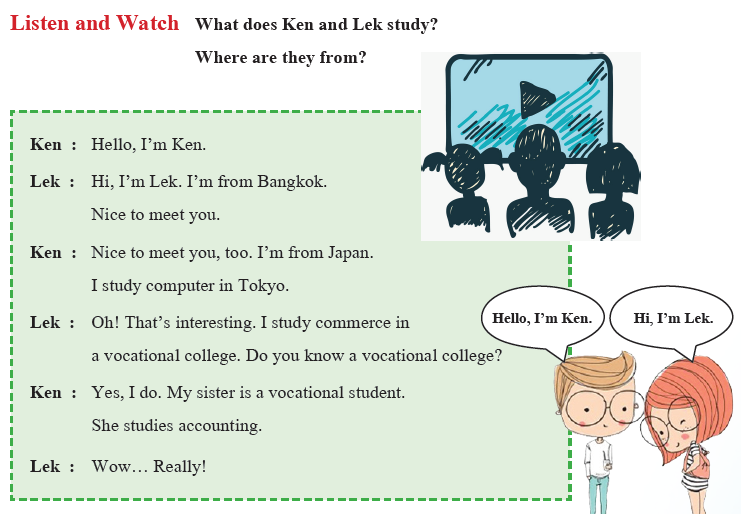 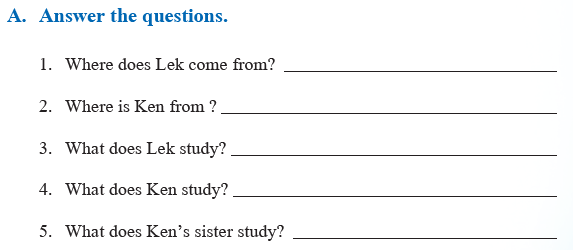 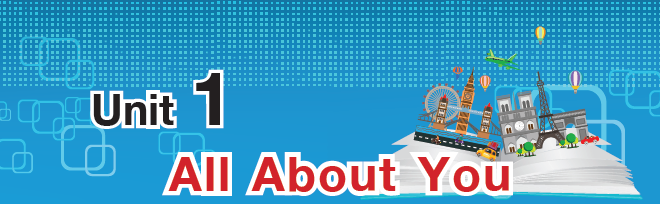 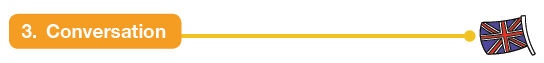 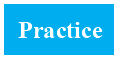 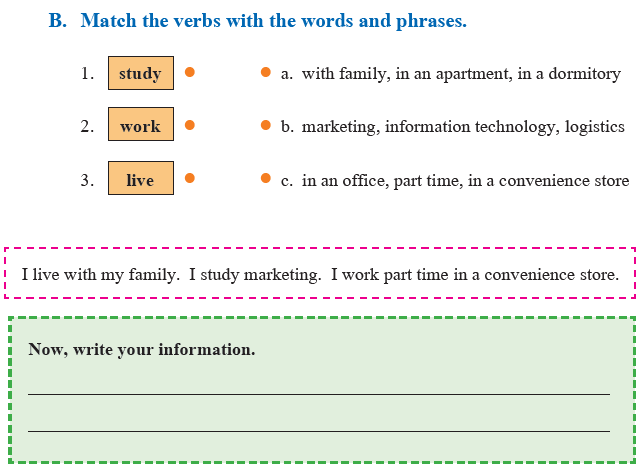 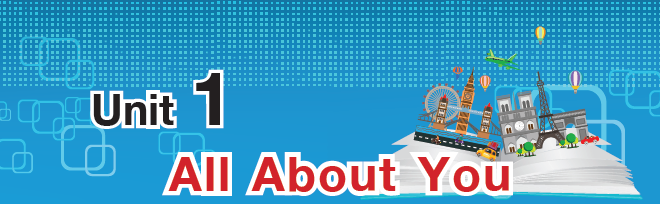 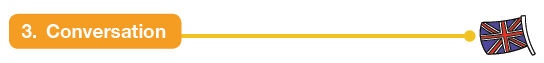 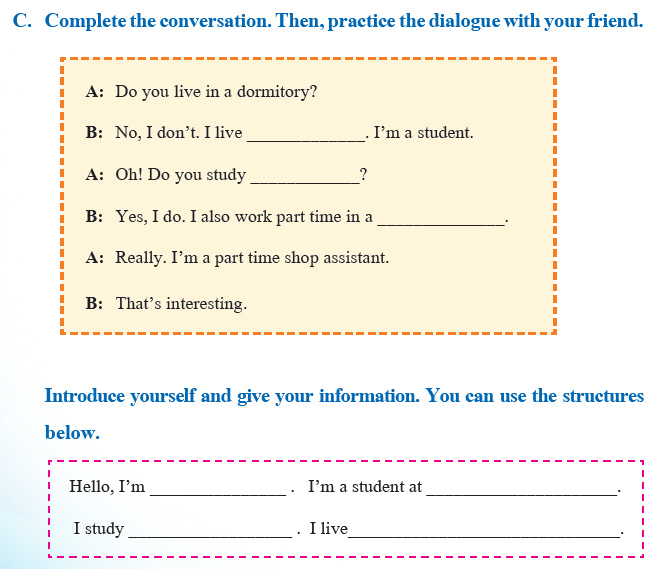 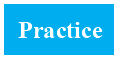 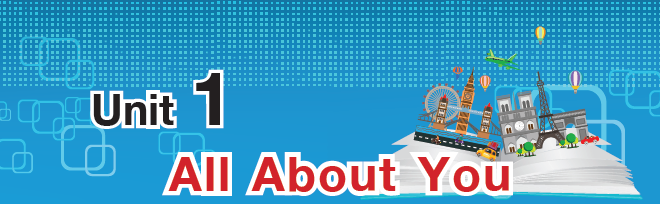 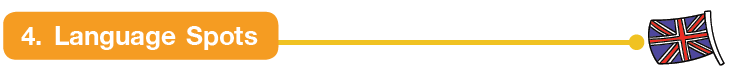 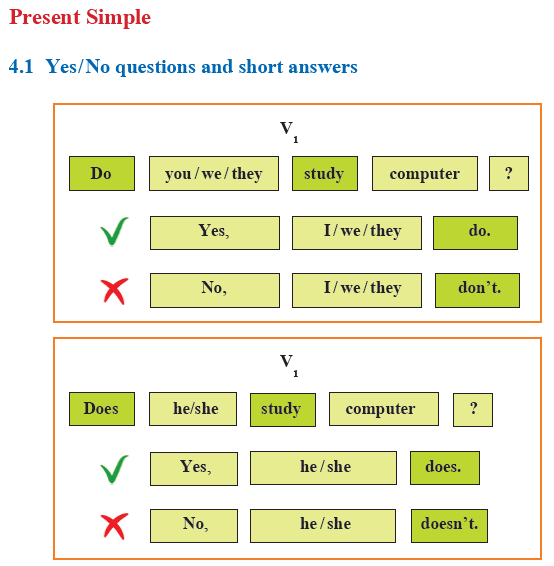 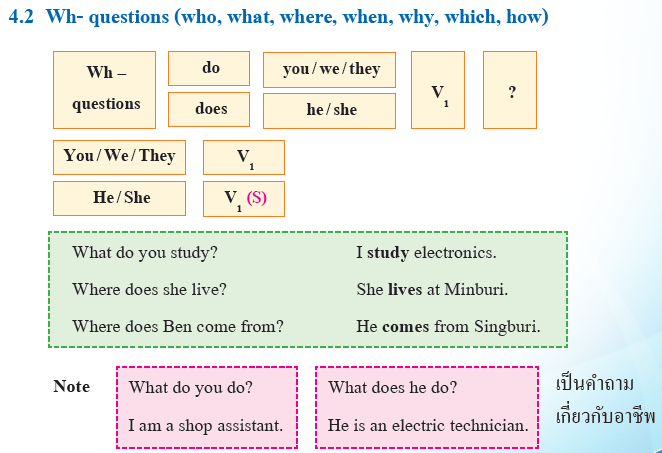 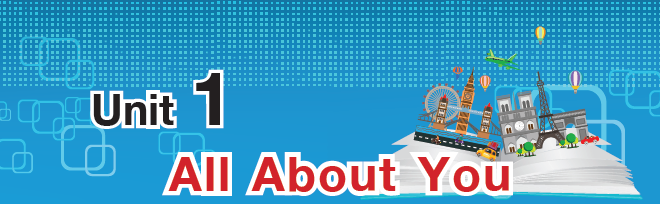 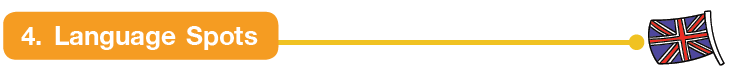 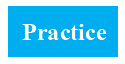 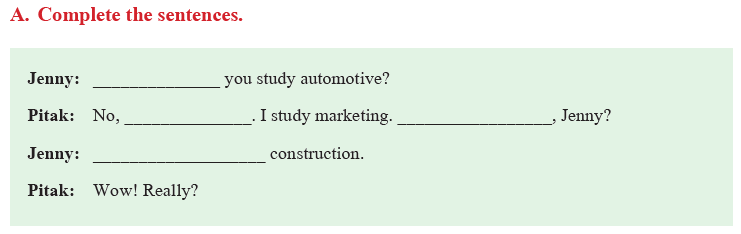 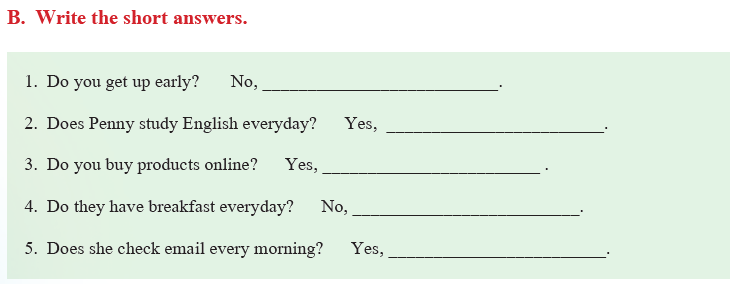 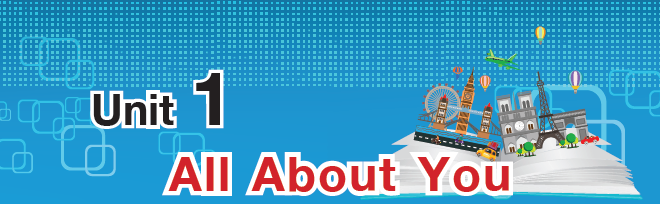 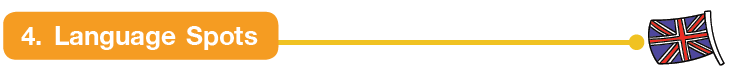 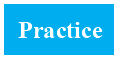 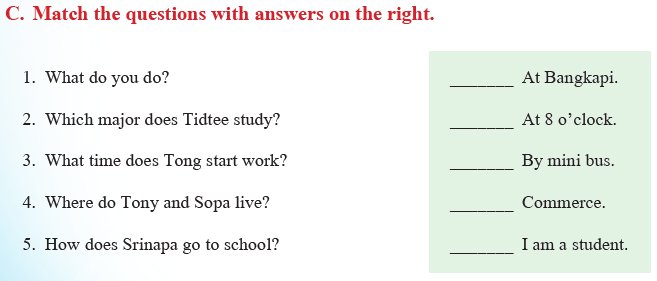 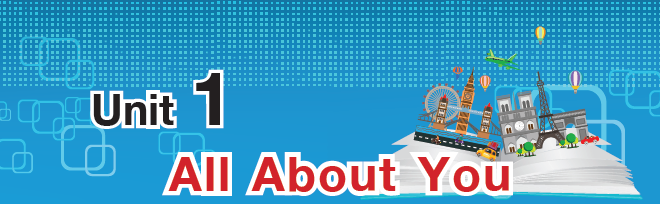 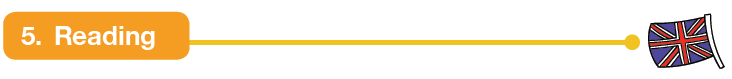 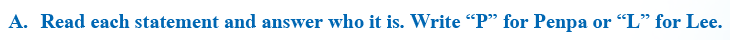 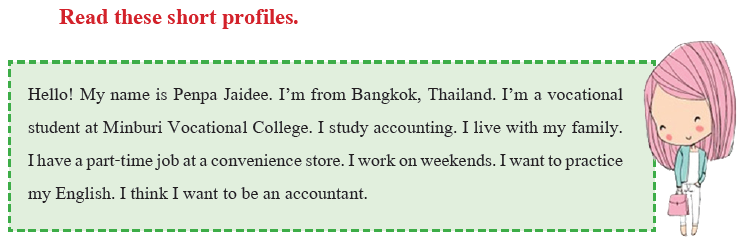 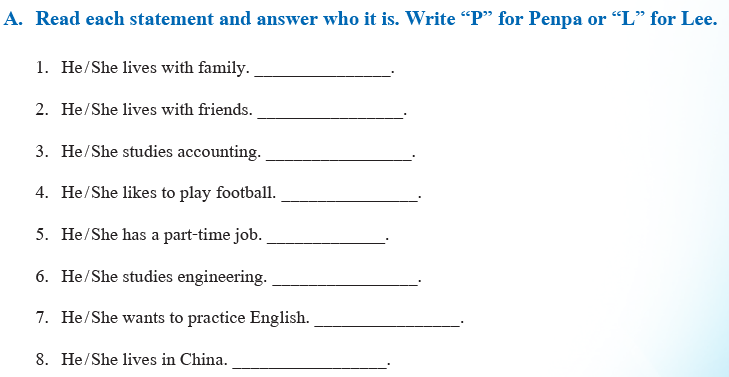 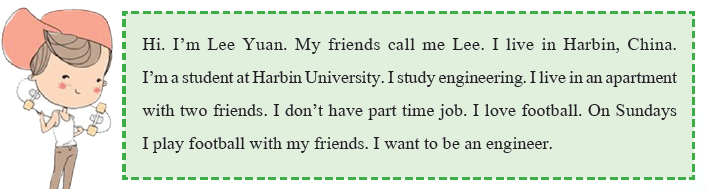 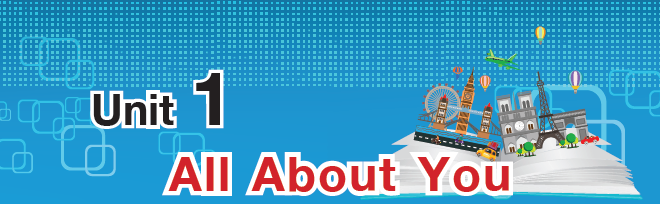 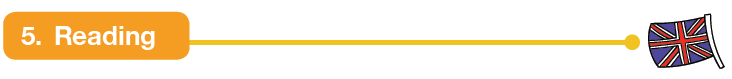 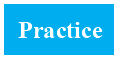 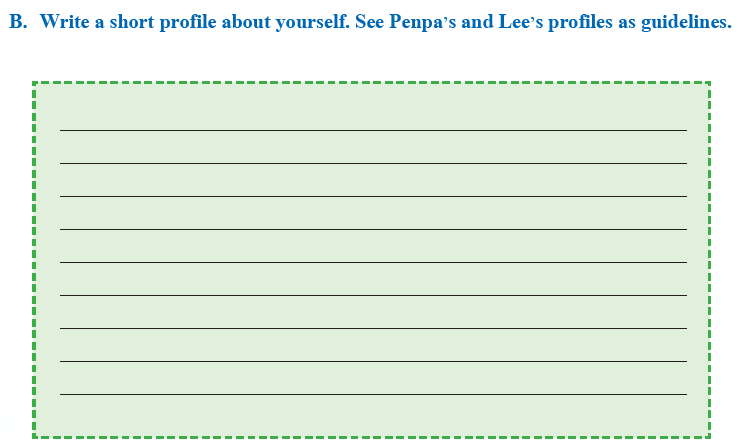 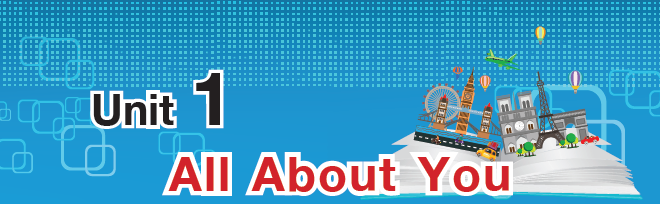 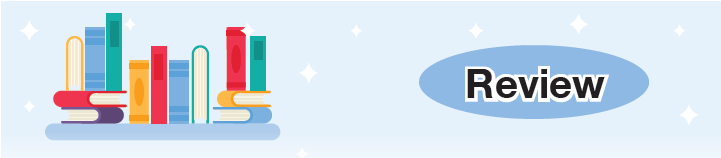 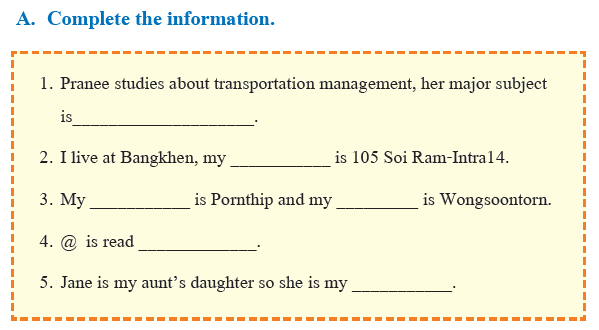 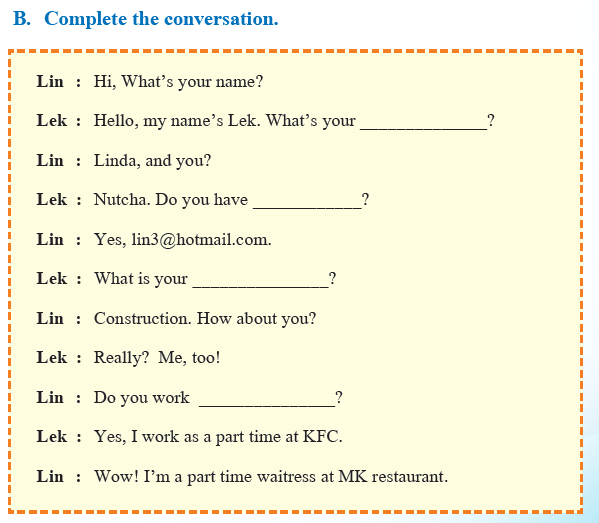 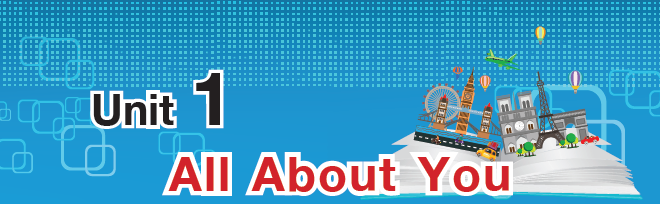 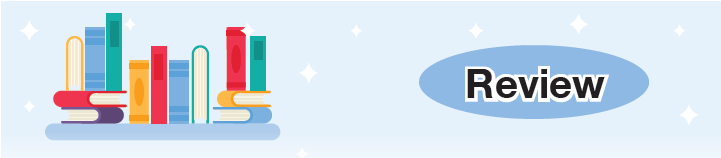 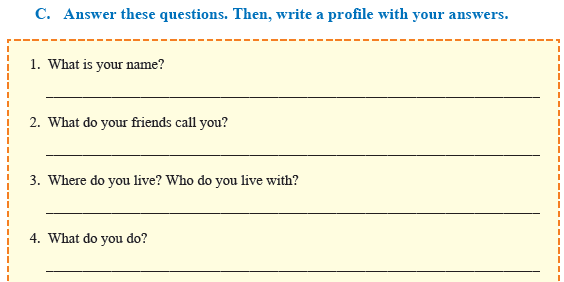 1.  What is your name?			_____________________________________________________________
2.  What do your friends call you?		_____________________________________________________________
3.  Where do you live? Who do you live with?	_____________________________________________________________
4.  What do you do?			___________________________________________________________
5.  Where do you study?			_____________________________________________________________
6.  What is your major subject?		_____________________________________________________________
7.  What do you do on weekends?		_____________________________________________________________
8.  Do you have a part time job? If Yes, What do you do and where do you work?________________________________________
9.  What would you like to be?		_____________________________________________________________
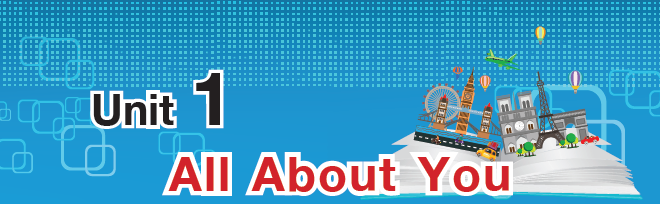 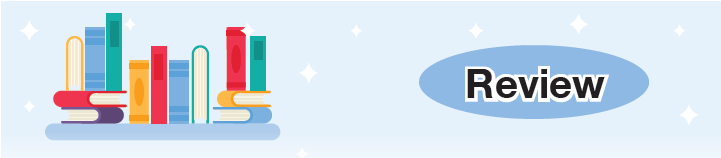 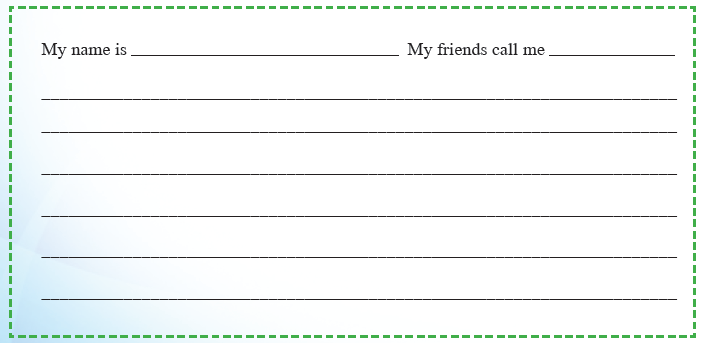 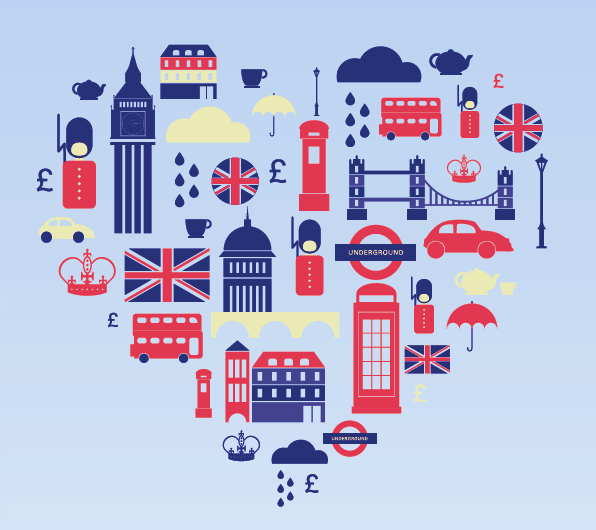